La Greffe Epithelio-Conjonctive de Surface
                   G.E.C.S.
Philippe GIBERT, PU-PH,                       Département de Parodontologie
U.F.R. d’Odontologie de Montpellier
C’est la translation en surface d’un tissu 
   autogène,épithélio-conjonctif,
d’un site donneur à un site receveur.
C’est une chirurgie réparatrice et reconstructrice.

Cet acte fait partie de la chirurgie plastique parodontale, anciennement appelée chirurgie muco-gingivale.
Quelques rappels:

°Gencive libre (G.L.): c’et la face externe 
  du sillon gingivo-dentaire.

°Gencive attachée (G.A.) = Gencive adhérente

°Gencive kératinisée (G.K.) = G.A.+ G.L.
MAYNARD et WILSON (1980)
Classe I :  os alvéolaire épais et gencive épaisse.

Classe II : os alvéolaire épais et  gencive fine.

Classe III: os alvéolaire mince et gencive épaisse.

Classe IV : os alvéolaire mince et gencive fine.
Classe I
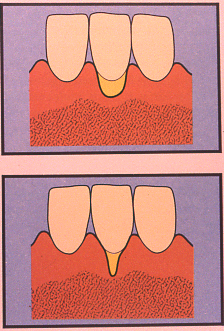 Récession qui ne va pas jusqu’à la LMG.
Aucune perte parodontale dans les zones interproximales.
Classe II
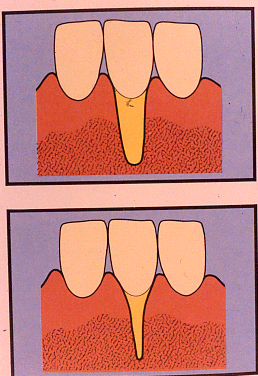 Récession s’étend jusqu’à la LMG.
Aucune perte parodontale 
dans les zones interproximales.
Classe III
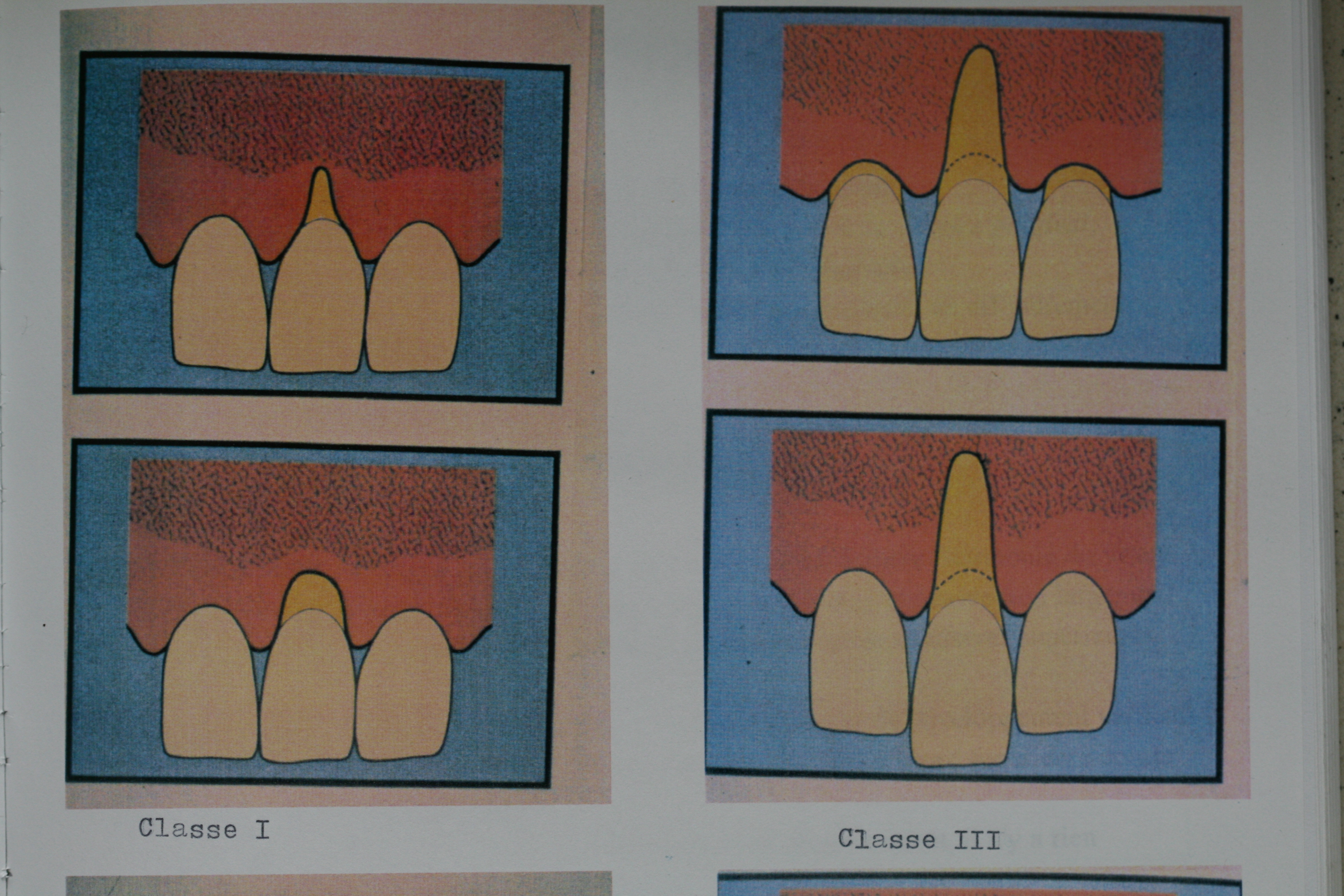 Récession qui s’étend jusqu’à  la LMG.
 Perte parodontale dans les zones interproximales ou malposition dentaire.
Classe IV
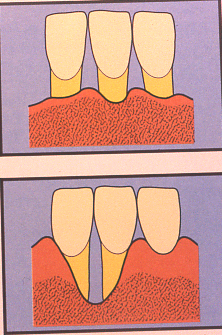 Récession qui s’étend jusqu’à la LMG.
Perte parodontale dans les zones interproximales ou malposition dentaire importante.
La première greffe gingivale décrite dans la littérature est la greffe gingivale libre                           Bjorn 1963
La greffe épithélio-conjonctive de surface est          née de la notion de quantité minimale nécessaire        
de gencive attachée pour avoir un état de santé parodontale.
L’indication d’apport de gencive attachée
est au départ surtout fonctionnelle.
Dans cette technique l’objectif de    recouvrement est secondaire.
Un contrôle rigoureux de plaque peut maintenir la santé gingivale,
même s’il y a insuffisance (<2mm) ou  absence de gencive adhérente
et ce sans aucun signe de récession,
sauf…..
Facteurs déclenchants	
Brossage traumatique
Présence de biofilm
Facteur iatrogène (orthodontie,prothèse)
Habitudes nocives (tabac)
Occlusion?

 Facteurs prédisposants
Parodonte fin et festonné
Position sur l’arcade, avec corticale vestibulaire fine
Peu de gencive attachée, freins et brides
INDICATIONS
Récession évolutive,sans priorité de recouvrement.

Avant traitement prothétique, orthodontique 
  ou implantaire.
CONTRE-INDICATIONS
Celles de la chirurgie orale.

Stabilité de la récession.

Indications d’autres techniques chirurgicales.
La greffe épithélio-conjonctive de surface a donc pour objectif de créer ou recréer un parodonte superficiel susceptible de maintenir un  état durable de santé parodontale.
Technique chirurgicale
L’intervention comprend 3 grandes étapes:

1- Préparation du site receveur périosté
2- Prélèvement du greffon
3- Fixation du greffon
Préparation du site receveur:
1- Première incision horizontale (biseau interne):
     légèrement coronaire ou au niveau de la LMG                   
                 
             
2- Deux incisions verticales proximales 
    divergentes en direction apicale
    (forme trapézoidale ↔ meilleure vascularisation)

3- Dissection,en épaisseur partielle avec traction digitale,           de la lèvre inférieure
     en direction apicale 
   (dimension apicocoronaire minimale de 10 mm)

4- Désépithélialisation  
     du bord gingival coronaire à l‘incision horizontale 

5- Elimination du lambeau (ou suture à la base du lit)
   et des fibres élastiques et musculaires
Préparation site receveur: Incisions perpendiculaires à la surfaçe Dissection en épaisseur partielle
Holbrook T, Oschenbein C.Complete coverage of the denuded root surface with a one-stage gingival graft. Int J Periodont Rest Dent 1983; 3:9-27.
Détermination de la dimension du greffon
Mesures du site receveur
Site donneur:
sur-dimensionnement de 1 mm
2- Prélèvement du greffon
1- Prélèvement:
            - palais +++, crête édentée, tubérosité                
    - de 1à 3 mm du bord gingival, en avant de la 
       face mésiale de la 6 ( artère palatine ‼).


2- Dimension du greffon:
              - sens mésio-distal légèrement surdimensionné / lit receveur
         - sens apicocoronaire= un minimum de 5 mm 
         - épaisseur de 0,75 à 1 mm


3- Préparation du greffon:
               - régularisation de la face externe et biseautage des bords
         - élimination du tissu adipeux de la face interne
Dimensions du greffon prélevé:

°0,8 mm d’épaisseur.

°longueur et largeur supérieures au patron, 
 ou aux mesures, car il y a contraction.
Prélèvement du greffon:
Contraction primaire

Contraction secondaire
Holbrook T, Oschenbein C. Complete coverage of the denuded root surface with a one-stage gingival graft. Int J Periodont Rest Dent 1983; 3:9-27.
La contraction primaire affecte surtout
   les greffons épais

La contraction secondaire affecte surtout
   les greffons fins
Une fois le greffon prélevé, conservation dans une compresse imbibée de sérum physiologique, préparée à l’avance,        
et contrôle immédiat de l’hémostase du site donneur + protection
Contrôle de l’ hémostase et protection du site
Immédiatement avec une plaque palatine et:
                                                                                                                                                                                                                                                                                                                                                                                                                                                                                                      
-Oxycellulose ( SURGICEL®)

    ou

-Collagène

    ou

-PRF
Si section de l’artère palatine 
   ➡ électrocoagulation
Sutures
Objectif: immobilisation du greffon permettant sa revascularisation précoce
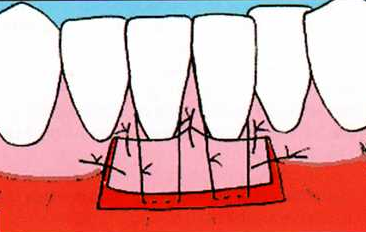 Schéma extrait de Borghetti A, Monnet-Corti V. 
 Chirugieplastique parodontale. Ed. CdP 2000.
Fixation du greffon:
-Sutures simples à chaque extrémité coronaire et apicale
-Sutures périostées verticales et/ou horizontales croisées

                  +
     Protection avec un pansement chirurgical              ( COE-PACK®) 
   et/ou HYALUGEL
ORDONNANCE post-opératoire::                                                              
   antalgique type paracétamol, chlorexidine à 0,12 % 20 jours,
   Hyalugel,brosse post chirurgicale 7/100,  puis brosse 15/100.

➜ Port de la plaque palatine pendant 8 jours, sans interruption, 
   et ensuite pendant les repas  ( bain de bouche après les repas).

➜ Si Coe-Pack® dépose à J8 > brossage à la
    7/100 + bain de bouche.

➜ Dépose des sutures à J15 > brossage à la 
   15/100 + bain de bouche jusqu’à J21.
Suites post-opératoires:
Contrôle à 1 semaine: desquamation épithéliale
Sullivan H, Atkins J. Free autogenous gingival grafts. Principles of successful grafting. Periodontics 1968;6:121-129.
	Caffesse RG, Burgett FG, Nasjleti CE, Castelli WA. Healing of ree gingival grafts with and without periosteum. Histologic evaluation. 
   J Periodontology 1979, 50: 586-594.
Avantages de la Greffe Epithélio-Conjonctive de Surface
Apport de tissu kératinisé
   (en hauteur et en épaisseur)
Simplicité d’exécution
Technique applicable à plusieurs dents
Fiabilité de la transplantation
Elimination des attaches musculaires et freins gênants 
Approfondissement vestibulaire
Suites non douloureuses sur le site receveur
INCONVENIENTS de la G.E.C.S.
Aspect inesthétique type « rustine »
Inconstance dans le recouvrement éventuel         de la récession
Nécessité de deux sites chirurgicaux 
Cicatrisation par deuxième intention du site donneur
Suites opératoires douloureuses du site donneur
Apport vasculaire du greffon délicat 
Risques de complications
Borghetti A, Monnet-Corti V. Chirurgie plastique parodontale. Ed. CdP 2000.
Sato N. Atlas clinique de chirurgie parodontale.
 Quintessence International, 2002.
La greffe épithélio-conjonctive de surface, à visée fonctionnelle, montre des limites esthétiques.
ASPECTS CLINIQUES POSSIBLES
 ET PROBLEMES ESTHETIQUES
Épaississement

Blanchiment

Contraction
Conclusions sur la GECS
°résultat fonctionnel indiscutable
°le support osseux sous-jacent est un
 élément déterminant dans le résultat
°le résultat esthétique est imparfait
°le recouvrement est peu prévisible
° cette technique est souvent indiquée 
 à la mandibule
Les limites de la C.E.C.S. ont amené les cliniciens 
à faire évoluer la technique.
C’est ainsi que sont apparues les greffes enfouies